La gestione documentale nell’Agenzia delle Entrate
Università La Sapienza - Roma
11 aprile 2014
1
Il contesto
I numeri
44.000 dipendenti
259 Aree Organizzative Omogenee
13 milioni di documenti protocollati ogni anno

Le tappe
2000: adozione del protocollo informatico ai sensi del DPR 445/2000
2008: adozione del sistema di gestione documentale NSD/ProtocolloASP nell’area Territorio
2009: adozione del Sistema di gestione documentale NSD/ProtocolloASP nell’area Entrate
2011: completamento della diffusione del sistema di gestione documentale NSD/ProtocolloASP
DC Personale - Servizi per la dematerializzazione dei documenti
2
Il modello organizzativo
È stata istituita una AOO per ogni struttura dell’Agenzia:
Direzioni centrali
Direzioni regionali
Direzioni regionali Territorio
Direzioni provinciali
Uffici provinciali Territorio
Centri di Assistenza Multicanale
Centri Operativi

In ogni AOO sono stati istituiti:
un Registro di protocollo per ogni AOO
almeno un registro interno
almeno una casella di PEC
3
La dematerializzazione dei documenti
Perché dematerializzare?
Perché esistono precisi vincoli normativi che impongono alle pubbliche amministrazioni
l’utilizzo del documentoinformatico
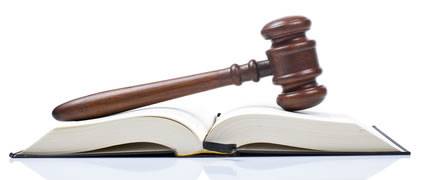 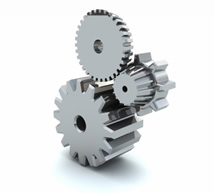 Perché disporre di documenti non fisici puòfacilitare la razionalizzazione dei processi e l’ottimizzazione delle risorse
Perché ridurre l’utilizzo della carta permette una riduzione dei costi (consumodi carta, spazi di archiviofisico…)
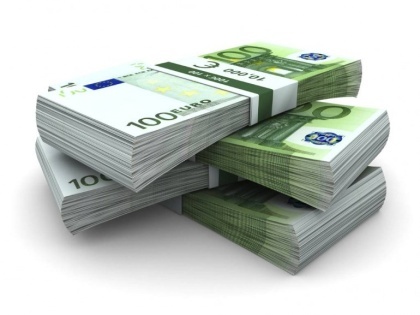 4
La dematerializzazione dei documenti
Dematerializzazione e riduzione della carta
Dematerializzazione e riduzione della carta
Alcune autorevoli opinioni

“è risultato riduttivo e fuorviante ricondurre il termine dematerializzazione alle pure pratiche di digitalizzazione dei documenti, mentre è apparso opportuno considerarlo conseguenza di una sostanziale semplificazione dei processi e dei procedimenti,di una ridefinizione delle responsabilità nel controllo del ciclo divita del documento amministrativo, fino alla fase della conservazione,e di una conseguente riqualificazione di modelli organizzativi e profili professionali” 
(CNIPA – Libro bianco del Gruppo di lavoro interministeriale per la
dematerializzazione della documentazione tramite supporto digitale)
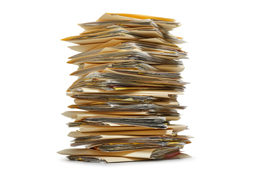 “Pur esistendo in Italia specifiche normative riguardanti la conservazionesostitutiva, e nonostante una crescente informatizzazione delle attivitàd’ufficio, il problema è ancora sottostimato, per motivi organizzativi e legislativi (mancanza di benefici fiscali), ma anche culturali, derivanti dalla diffusa diffidenza nei confronti dell’adozione delle nuove tecnologie”, conclude il ricercatore. “La via dell’ufficio ‘paperless’ è lunga, ma alcuni risultati importanti, anche per l’ambiente, potrebbero essere a portata di mano se il documento digitale ricevesse una promozione più forte e diffusa” 
(Consiglio Nazionale delle Ricerche)
DC Personale - Servizi per la dematerializzazione dei documenti
5
La dematerializzazione dei documenti
Quali sono le criticità generali?
Le scelte tecnologiche e organizzative in materia di dematerializzazione sono molto eterogenee
Si riscontra una sensibilità poco diffusa ai principi della gestione archivistica dei documenti
Cosa serve per dematerializzare?
Definire uno scenario tecnologico
Individuare il modello tecnologico di riferimento
Adottare soluzioni tecniche standard, replicabili e riutilizzabili
Adottare un approccio organizzativoal problema
Definire le regole per la produzione, l’archiviazione e la gestione dei documenti informatici
Analizzare i processi produttivi
Individuare le figure di responsabilità
DC Personale - Servizi per la dematerializzazione dei documenti
6
La gestione documentale oggi
I flussi in entrata
Una grande quantità di documenti viene presentata all’Agenzia in forma cartacea
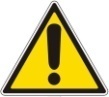 I documenti vengono ricevuti in ingresso
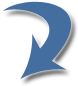 L’utilizzo del fascicolo informatico è ancora limitato
Il documento viene protocollato in ingresso
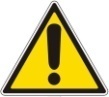 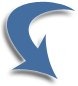 Si registra un massiccio ricorso alla stampa dei documenti anche quando questi sono disponibili in forma elettronica
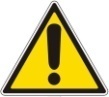 Il documento viene inserito in un fascicolo
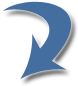 Le politiche di gestione dei fascicoli informatici non sono sempre efficenti
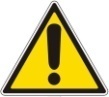 Il fascicolo viene posto in archivio
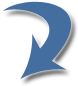 Il fascicolo viene sottoposto a scarto d’archivio
Servizi per la dematerializzazione dei documenti
7
La gestione documentale oggi
I flussi in uscita (documenti prodotti)
L’operatore lavora con l’applicazione di supporto
Non sempre le applicazioni del S.I. producono e archiviano documenti informatici
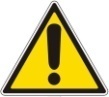 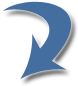 Non tutte le applicazioni gestiscono l’integrazione con il registro di protocollo. In molti casi l’operazione deve essere svolta manualmente dall’operatore
Viene prodotto un documento
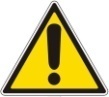 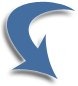 Il documento viene sottoscritto
L’utilizzo della firma digitale non è ancora diffuso
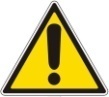 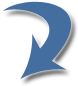 Il documento viene protocollato
Vi sono limiti all’utilizzo della PEC (indisponibilità degli indirizzi, certezza giuridica della PEC e sostituibilità di altre modalità di notifica, …)
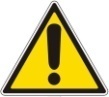 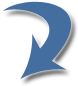 Il documento viene spedito
DC Personale - Servizi per la dematerializzazione dei documenti
8
Il Manuale di gestione – La struttura
Articolo 5 del DPCM 3 dicembre 2013
Manuale di gestione di Ente “Agenzia Entrate”
Organizzazione della gestione documentale
Regole di tenuta dei registri
Gestione dei ruoli
Flussi documentali
Gestione documenti con dati sensibili
….
X
X
X
Declinazione delle scelte del Responsabile dell’AOO
Manuale di gestione dell’AOO
Linea guida fascicolazione
Linea guida protocollazione
Vademecum redazione documenti
…
Il titolario di classificazione
È basato sui processi e sulle attività svolte dall’Agenzia delle Entrate
È articolato su 3 livelli:
Al primo livello sono indicati i processi (tratti dalla Mappa dei processi dell’Agenzia 1)
Al secondo livello sono indicate le attività
Al terzo livello sono censiti i documenti
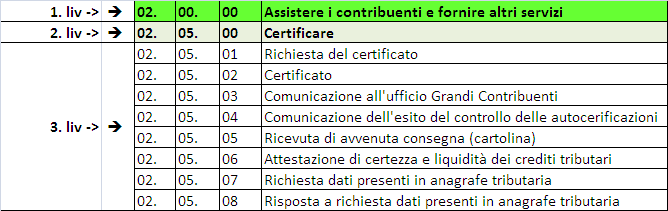 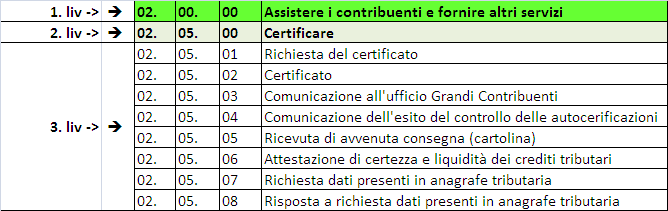 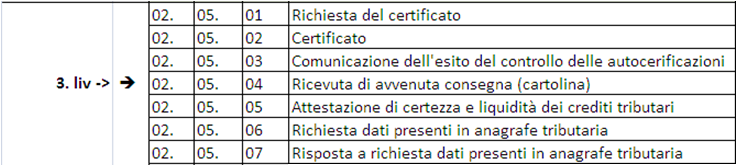 (1) Il titolario di classificazione richiama al primo livello i processi censiti dalla Mappa dei Processi integrati con voci desunte dall’elenco dei “processi di produzione” fornito per la consuntivazione delle risorse umane per l’anno 2014 e con alcune ulteriori voci utili per la gestione di particolari tipologie documentali (ad esempio, i documenti prodotti dal Comitato di Gestione).
Le tipologie di fascicoli
Sono state individuate 2 tipologie di fascicoli:

Fascicoli per procedimento/processo
Contengono tutti i documenti relativi ad una medesima pratica
Sono classificati in base ad una voce di secondo livello del titolario di classificazione
Si aprono all’innesco del procedimento/processo e si chiudono con l’ultimo documento prodotto nel procedimento/processo

Fascicoli per serie documentale
Contengono tutti documenti della stessa tipologia documentale (ad esempio: richieste di autorizzazione)
Sono classificati in base ad una voce di terzo livello del titolario di classificazione
Sono creati con riferimento all’anno solare
Il progetto “Servizi per la dematerializzazione”
Ambito di intervento
Applicazione
Applicazione
Applicazione
Regole di gestione documentale
Modello tecnologico per la dematerializzazione
Ambito 
del progetto«Servizi per ladematerializzazionedei documenti»
Protocollazione
Servizio AB
Servizio AB
Servizio AB
Servizio AB
Piattaforma di gestione documentale
Sistema di conservazione
DC Personale - Servizi per la dematerializzazione dei documenti
12